Some notes…
This presentation is a template for you to use. We’ve made some suggestions in the notes about where you might want to add or edit text, or add or change the images used. 


Use your event as an opportunity to bust the myths about physics and to pass on these key messages: 
Doing physics empowers young people to change the world 
Physics is for people of all identities and backgrounds 
Physics depends on teamwork and diverse viewpoints 
Physicist isn’t the only career available to physics students 
Physics opens the door to many stable career options, including well-paid jobs
Please see the “School Careers Activities – A Limit Less resource for IOP members and volunteers” document:
 
As a starting point to help you deliver a careers event To find all our careers resources in one place To find out how to get involved in the Limit Less campaign
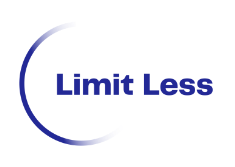 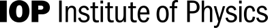 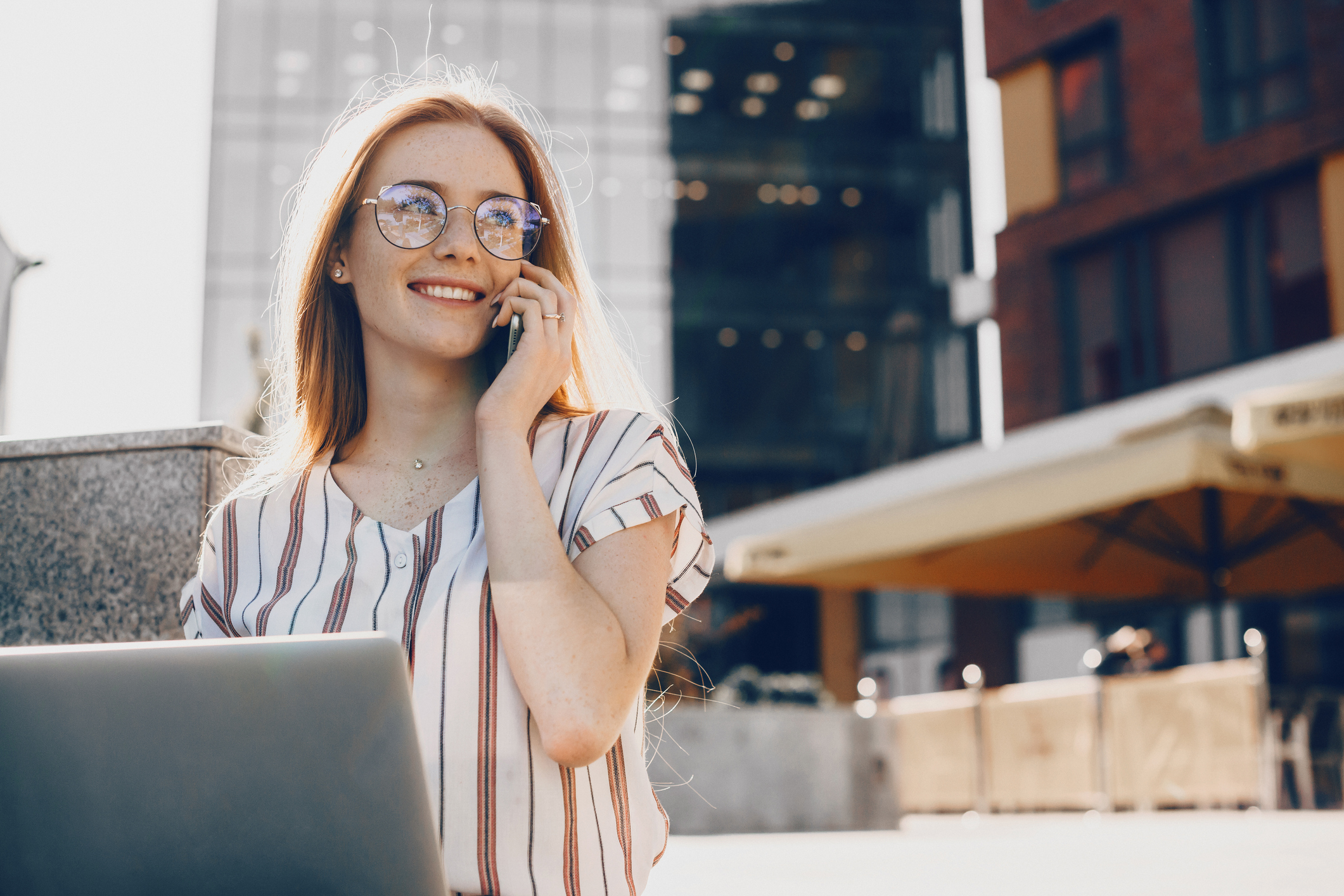 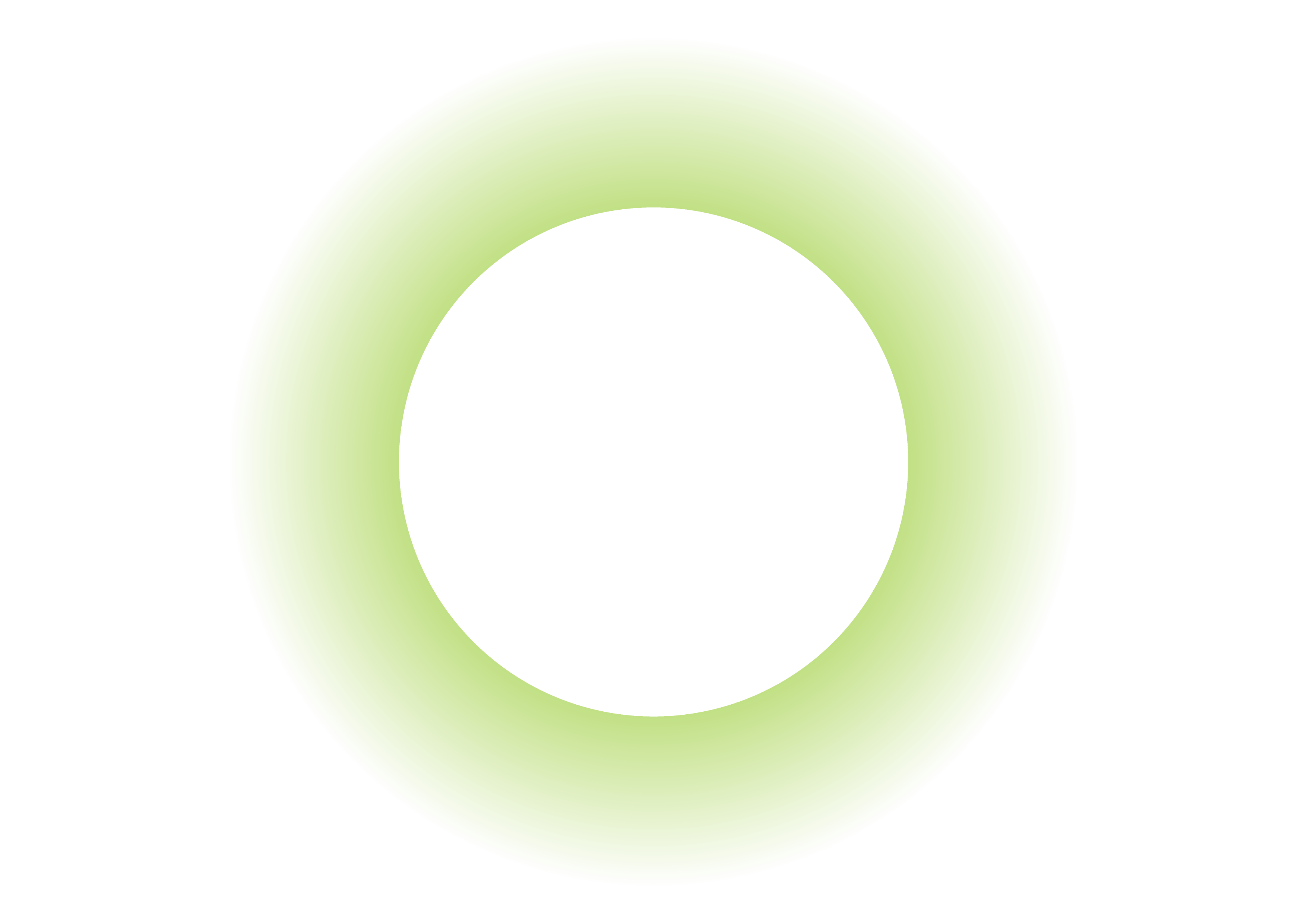 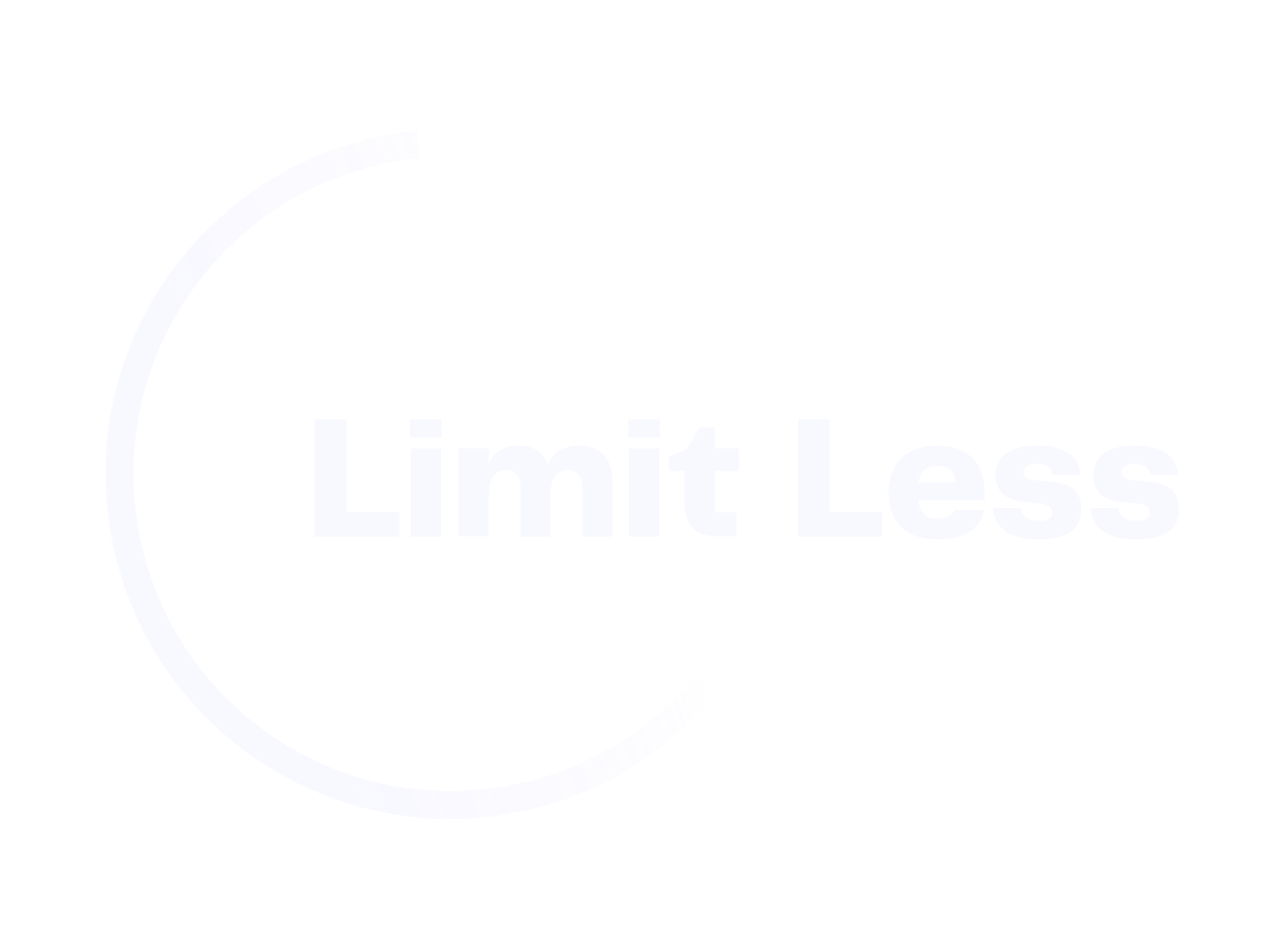 Change the world: Jobs that make a difference
[Speaker Notes: Briefly introduce yourself – you’re name, where you work, what you do. Mention a hobby for extra friendliness. 
Give a brief summary of why you’re there and what you’re going to talk about. 

Remember our key messages when talking about Physics 
Use your event as an opportunity to bust the myths about physics and to pass on these key messages: 
Doing physics empowers young people to change the world 
Physics is for people of all identities and backgrounds 
Physics depends on teamwork and diverse viewpoints 
Physicist isn’t the only career available to physics students 
Physics opens the door to many stable career options, including well-paid jobs]
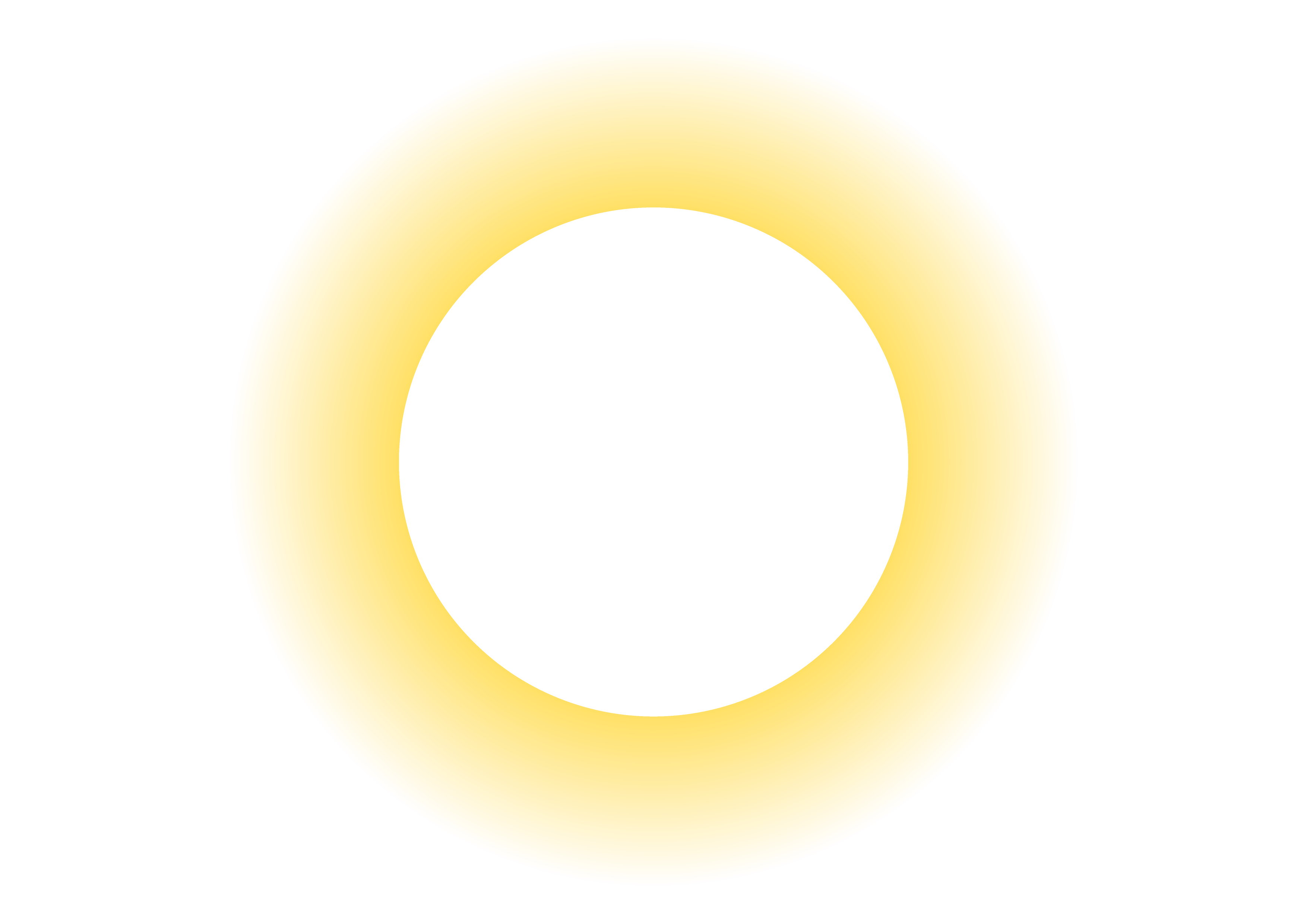 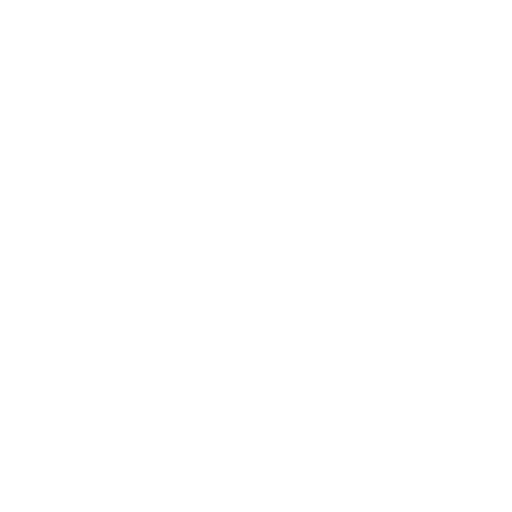 What do 
you think 
about physics?
[Speaker Notes: Acknowledge stereotypes about physics upfront. 

We know that many young people are put off studying physics after the age of 16, not because of a lack of ability or interest in the subject, but because of attitudes and opinions that discourage them. A lot of people believe that physics is a subject for other people, perhaps people who they think are cleverer, or who come from more privileged backgrounds or particular social and ethnic groups. This leads to many young people deciding that ‘physics is not for them’.  

- Give the audience a moment to think about how they think and feel about physics. 

If you have the opportunity, try to find out what your audience currently thinks of physics. 
 You could, for example, ask them: 
What are the first three words that spring to mind when they think about physics? 
What are the first three words that spring to mind when they think about a physicist? 
-   Can they think of any jobs that they could get with a physics qualification? 
Do they think physics is for them? 
Face-to-face: this works well if answers are written on post-its and then stuck up all together. 
Online: this works well if people write in the chat. You could also use a poll.]
Introduction to me
Who I am and what I do
[Optional: insert short list of bullet points here]
You can change the image here to your own if wanted
[Speaker Notes: - Use this slide to say a bit more about who you are and what you do.]
A typical week
What I do
[Optional: insert short list of bullet points here]
You can change the image here to your own if wanted
[Speaker Notes: - Use this slide to talk about a typical week.]
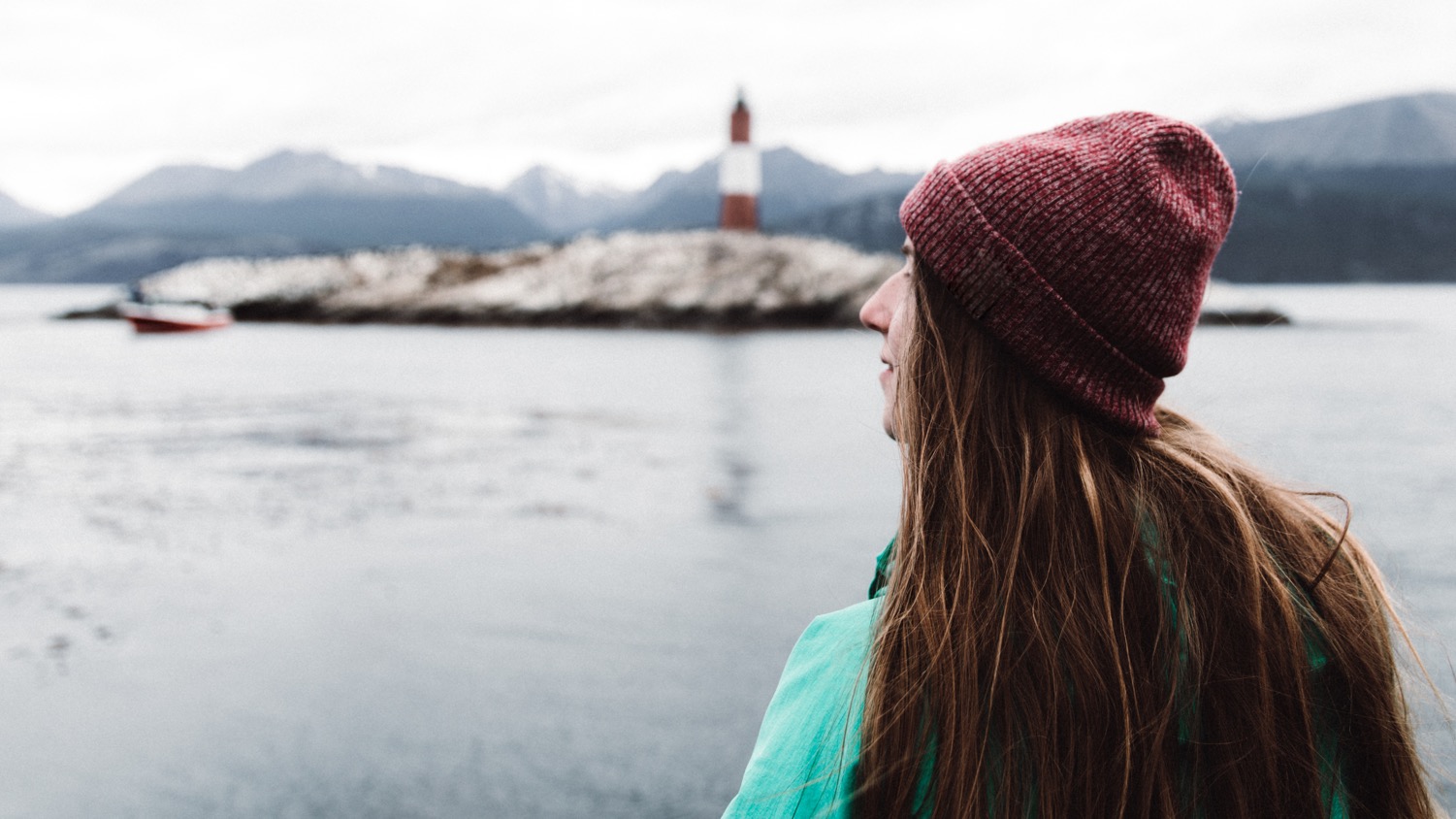 My career path
Who I am and what I do
You can change the image here to your own if wanted
[Speaker Notes: Use this slide to talk about your career path. (Use more than one slide if you have interesting pictures or took a longer, winding journey to where you are now.)

Some suggested talking points: 
What first got you excited about physics?
What is your favourite physics memory? 
Who inspired you when you were a teenager? 
What route did you take into your job? What qualifications did you do, and how did you decide this was the right path for you? 
Have you had to overcome any challenges in your physics career? 

Remember to reflect that there are many possible paths. No one path is the right one. People might change their minds or have a reason to change what they’re doing – and that’s fine.]
Physics is for everyone, including me.
[Speaker Notes: Limit Less... : 
Use this as an opportunity to discuss the campaign, share your own experiences and what advice you would give your teenage self]
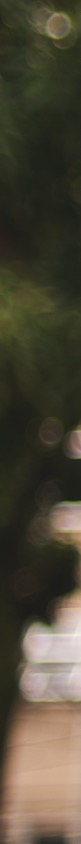 What advice would I give my teenage self?...
[Speaker Notes: Use this slide to sum up your key messages. 

Remember our key messages
Doing physics empowers young people to change the world 
Physics is for people of all identities and backgrounds 
Physics depends on teamwork and diverse viewpoints 
Physicist isn’t the only career available to physics students 
Physics opens the door to many stable career options, including well-paid jobs]
Membership organisations, professional bodies, and learned societies
Engineering Council
Science Council
Institution of Civil Engineers
Royal Astronomical Society
The Institution of Engineering and Technology
WISE
Institute of Physics
Institution of Mechanical Engineers
Royal Aeronautical Society
Women’s Engineering Society
[Speaker Notes: Use this slide if you want to sign-post students to other sources of information about doing a physics-related job. All of these sites will have dedicated careers pages that the students can read and investigate. 
Websites for the named organisations are below.
www.engc.org.uk
sciencecouncil.org
www.ice.org.uk
ras.ac.uk
www.wisecampaign.org.uk
www.theiet.org
www.iop.org
www.imeche.org
www.aerosociety.com
www.wes.org.uk]
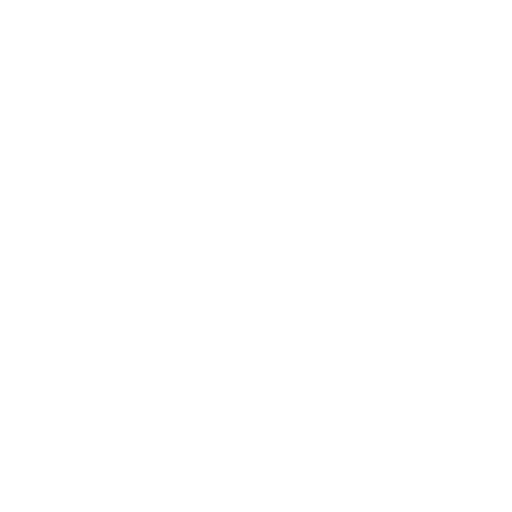 Q&A
[Speaker Notes: Make your Q&A thoughtful. The question and answer session is often the highlight of a careers talk. When taking questions, be sensitive and avoid making judgments about questions or questioners. To ensure you have understood what is being asked, allow students to finish before you answer and take a moment to consider whether you need clarification and how much explanation is necessary before you respond.]
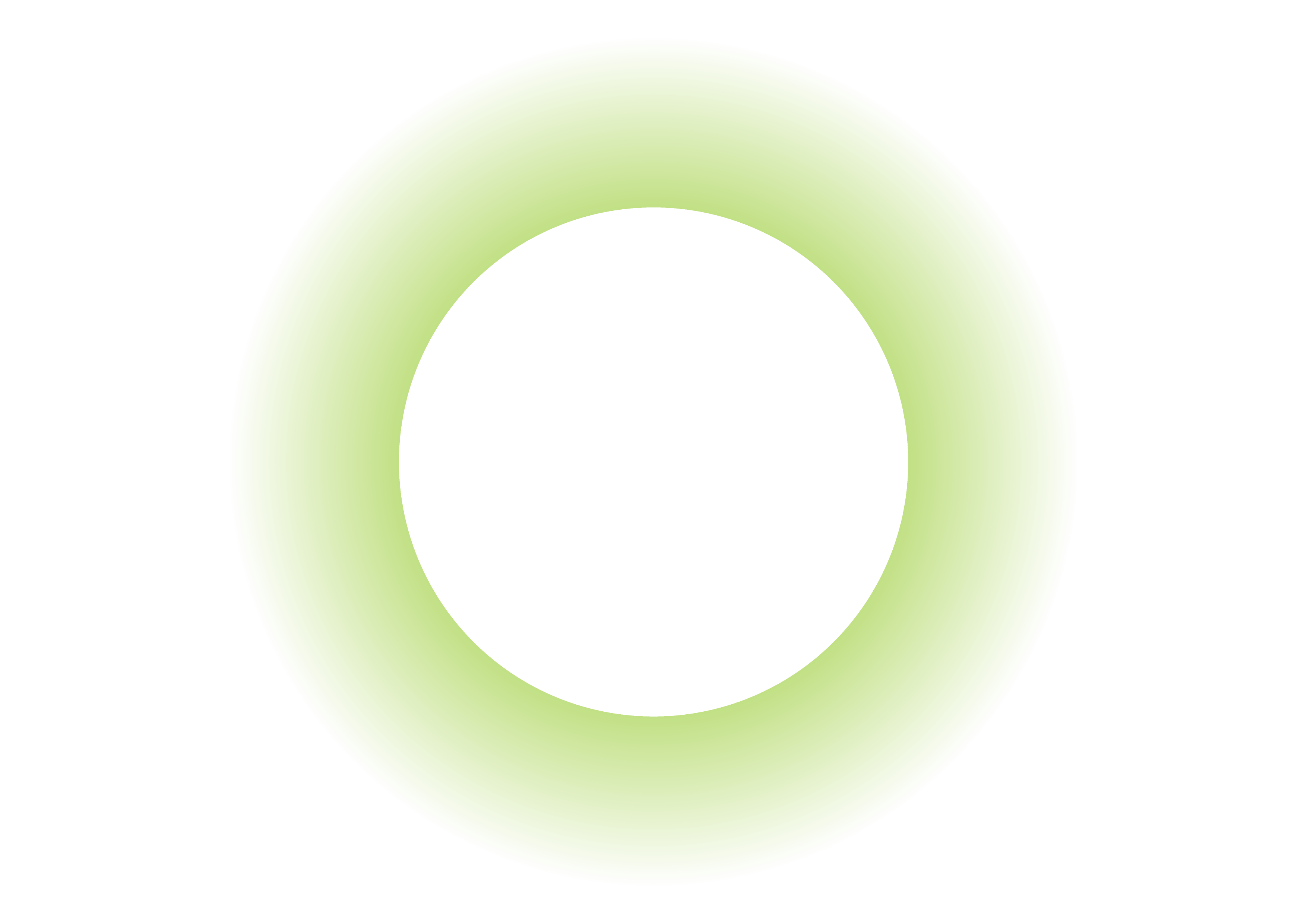 Thank you!